Организация интеллектуального «КЛУБА ЗНАТОКОВ» МКОУ ГСОШ 2017-2020
Соколова Л.В., учитель истории МКОУ ГСОШ
История создания клуба
«Структурный голод человека — это скука и тоска. Неумение или нежелание структурировать время приводит к острому эмоциональному голоду и биологическому вырождению. Основной принцип теории игр: любое общение (по сравнению с его отсутствием) полезно и выгодно для людей. Коллективная интеллектуальная деятельность (игра) есть явление из области социальной динамики личности и в какой-то степени определяет судьбу человека». 
Эрик Берн
История создания клуба
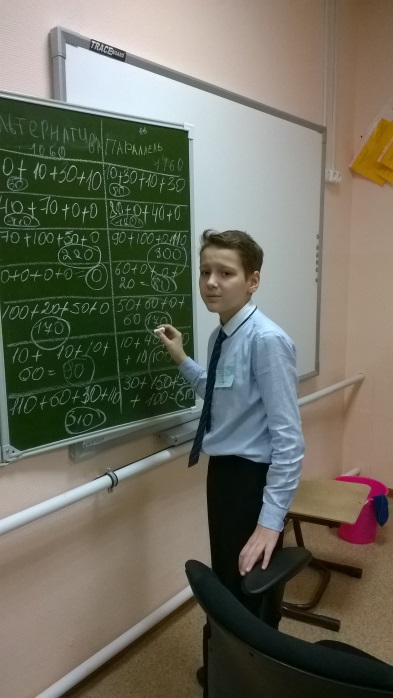 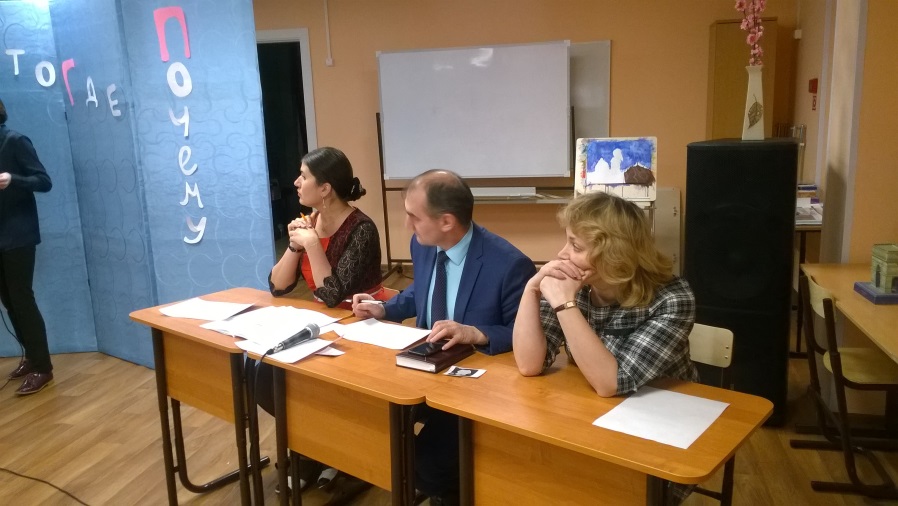 История создания клуба
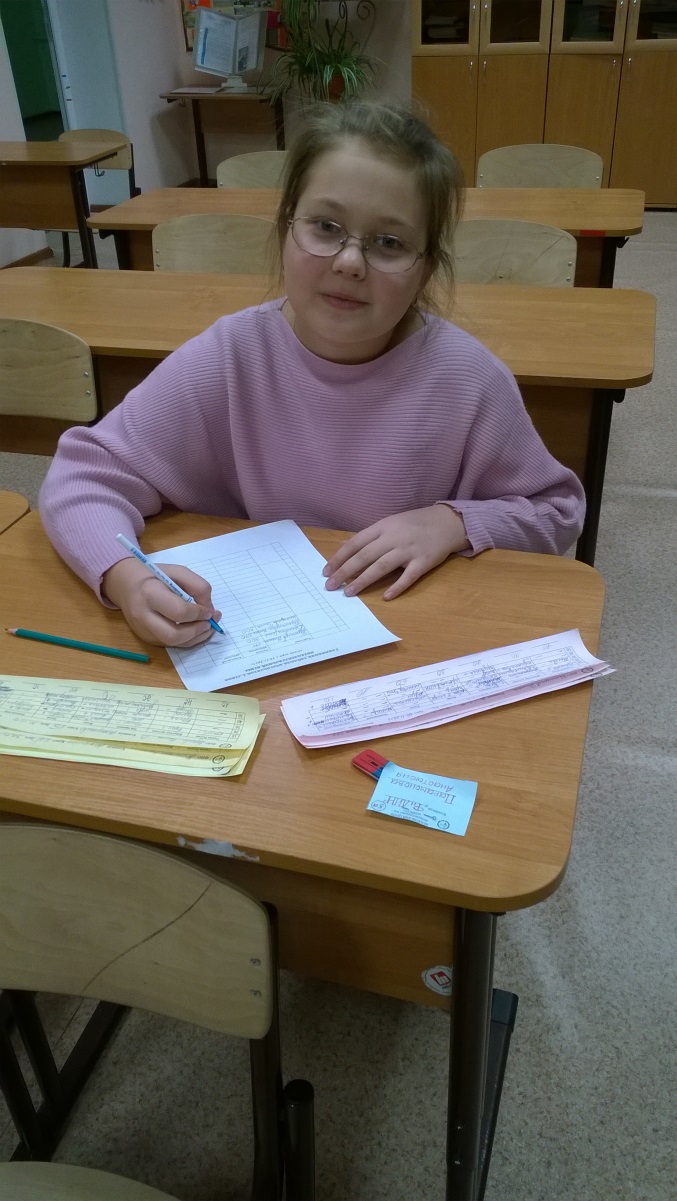 «Ворошиловский стрелок»
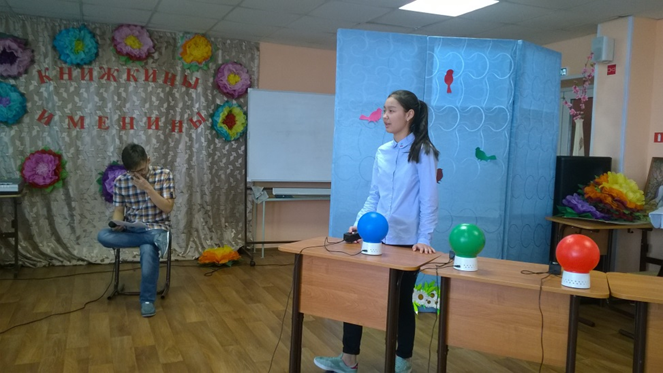 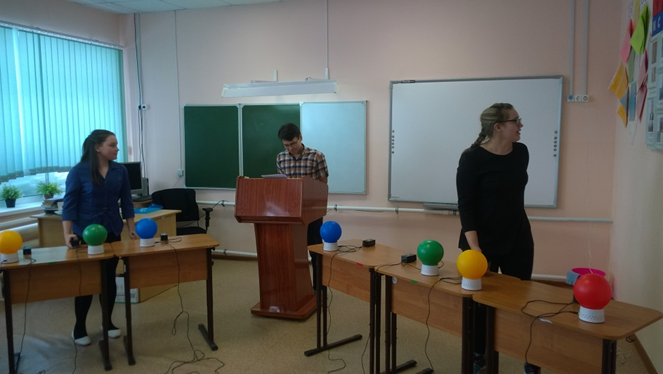 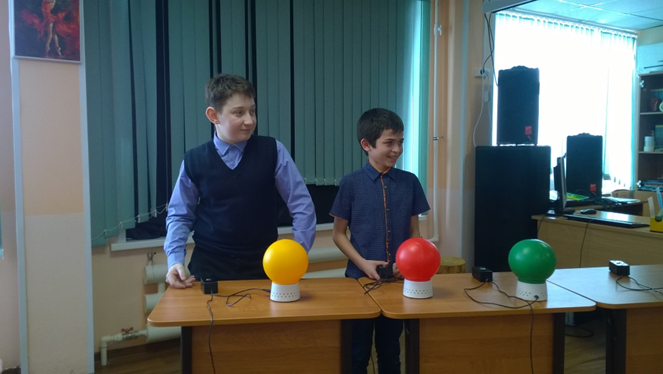 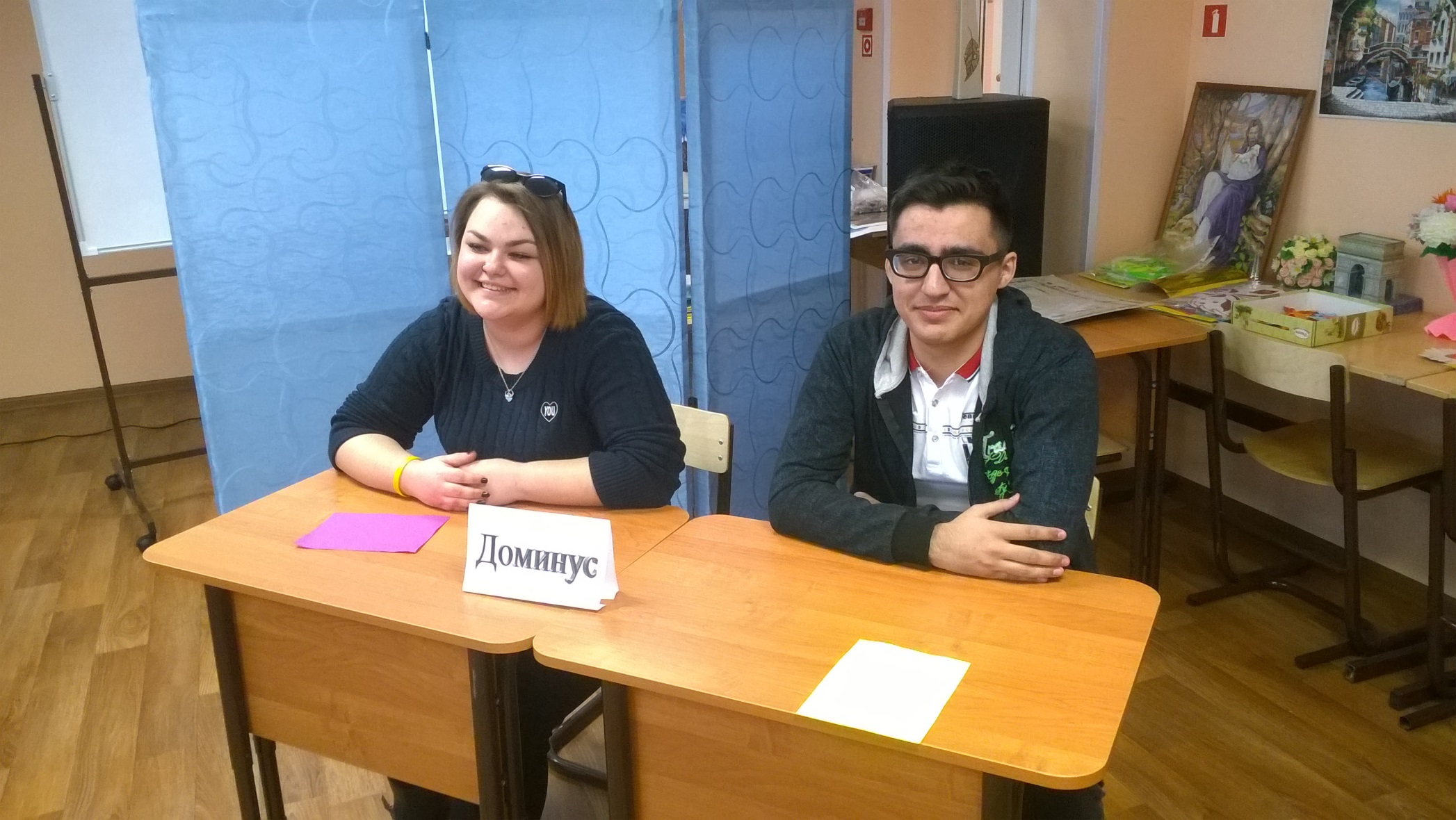 «Эрудит-квартет»
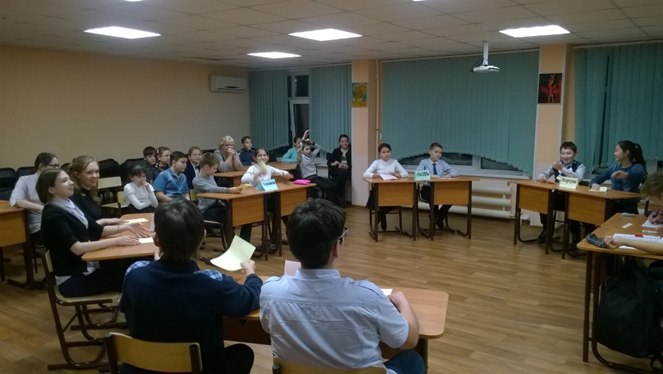 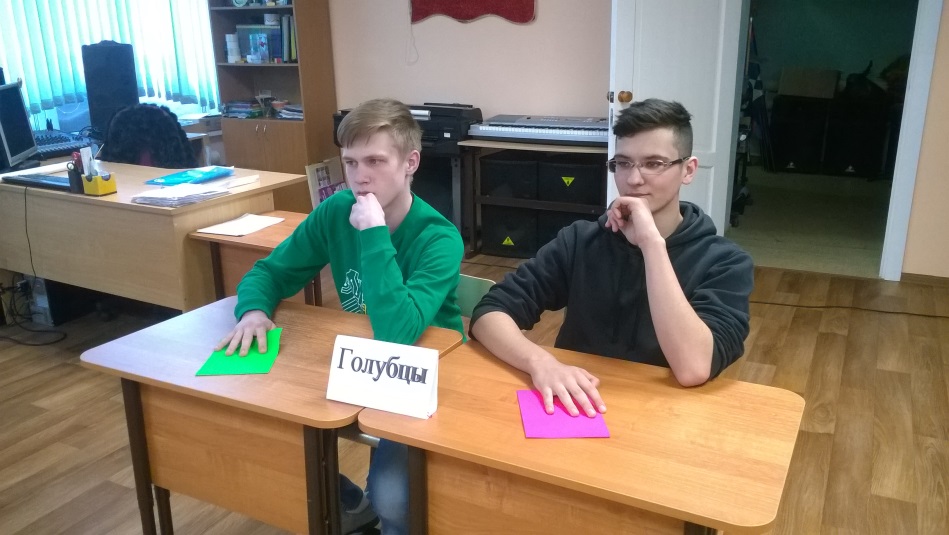 ЧГП(Что? Где? Почему?)
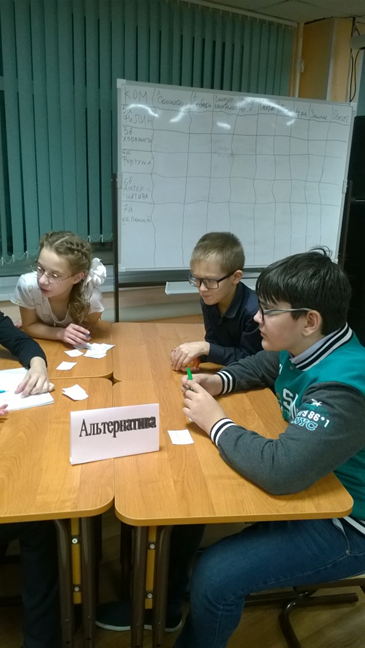 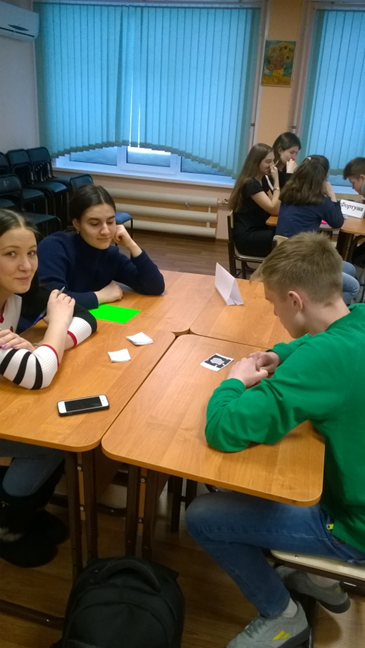 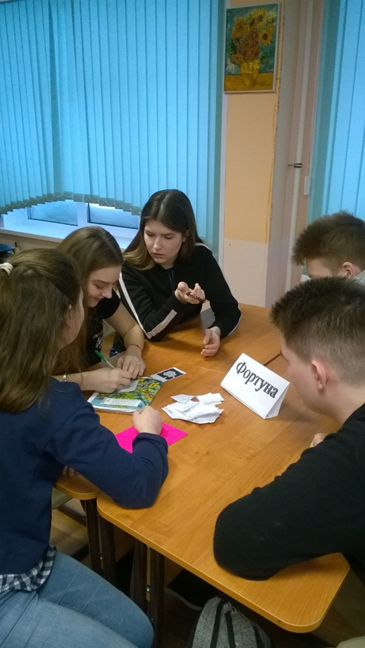 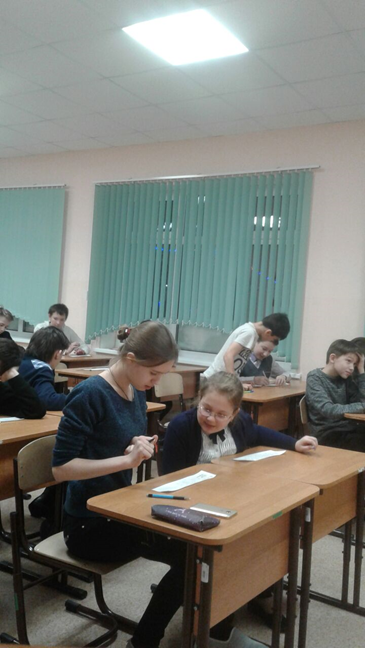 «Своя игра»
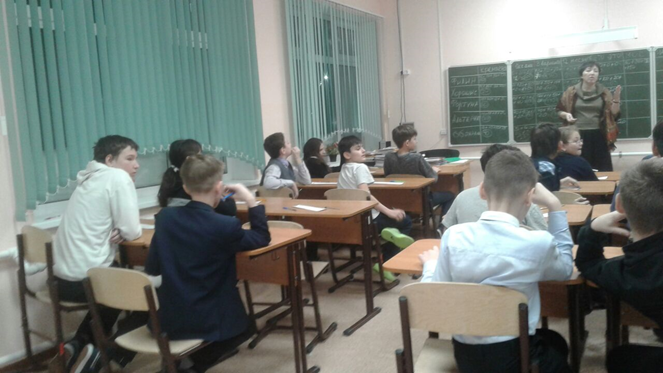 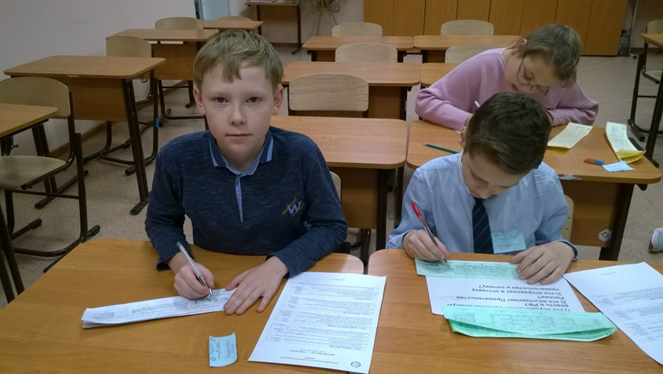 Итоги сезона 2017-2018
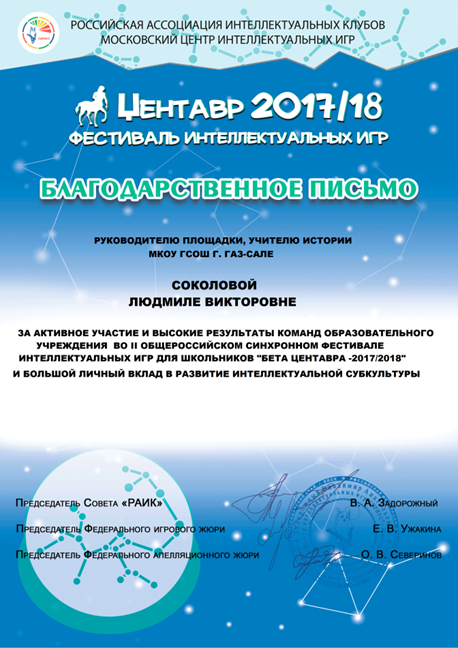 Итоги сезона 2018-2019
Дипломы командные 1, 2 степени (3)
12 личных дипломов 1-3 степени
Преимущества
Разнообразие игровых номинаций.
Готовая методическая база для проведения игр (все методические материалы с правилами. описанием игр предоставляются Центром).
Готовая вопросная база (вопросы, бланки ответов, бланки регистрации, согласия также предоставляются центром).